Biases,
Misinformation,
&
Regulating Humans:

Examining the Use of AI in the Legal Field
JILL L. KILGORE & AUTUMN COLLIER
AI is Necessary.
JUDICIAL OPINIONS.

IT'S ALREADY BEING USED.

AVOIDANCE DOES NOT PROTECT US FROM BIAS.

USING AI CAN PROTECT US FROM HUMAN ERROR AND EXPOSE BIAS.
Collier & Kilgore | MAALL 2019
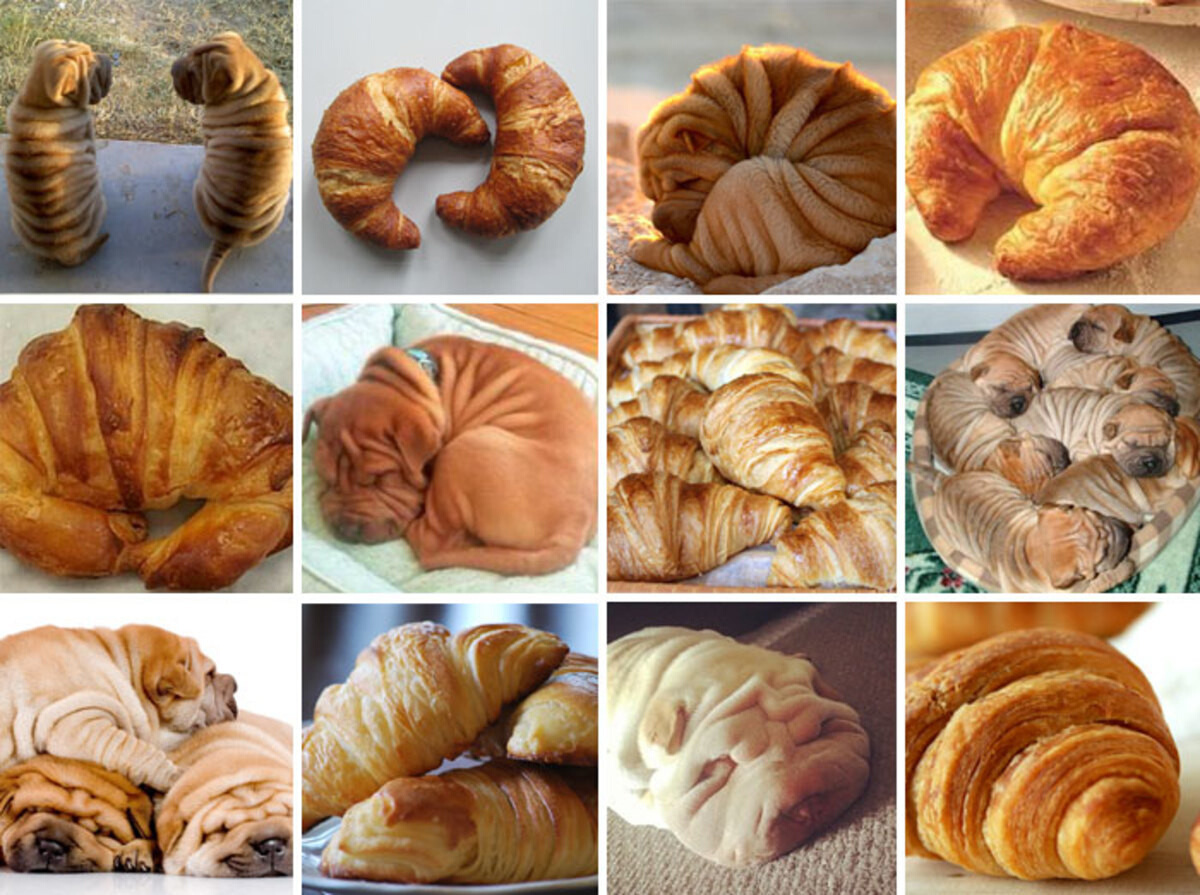 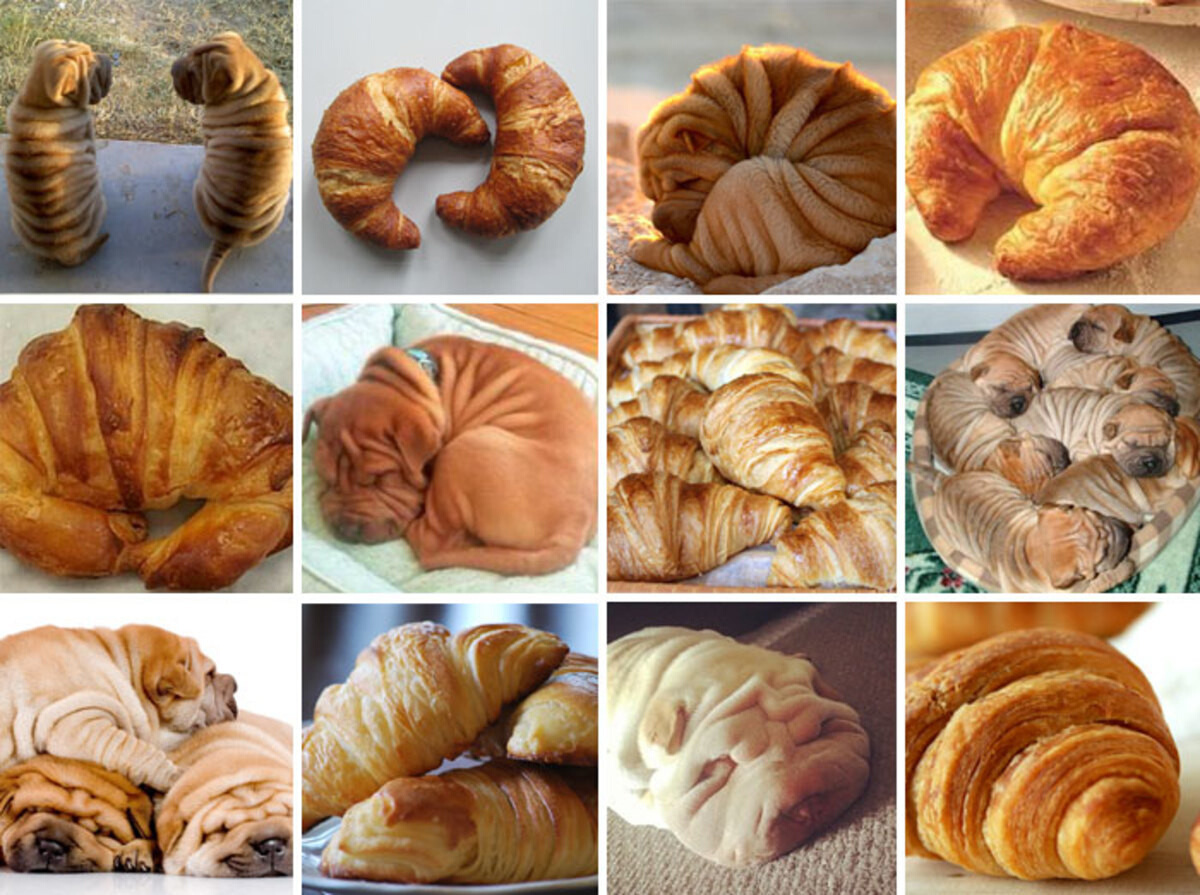 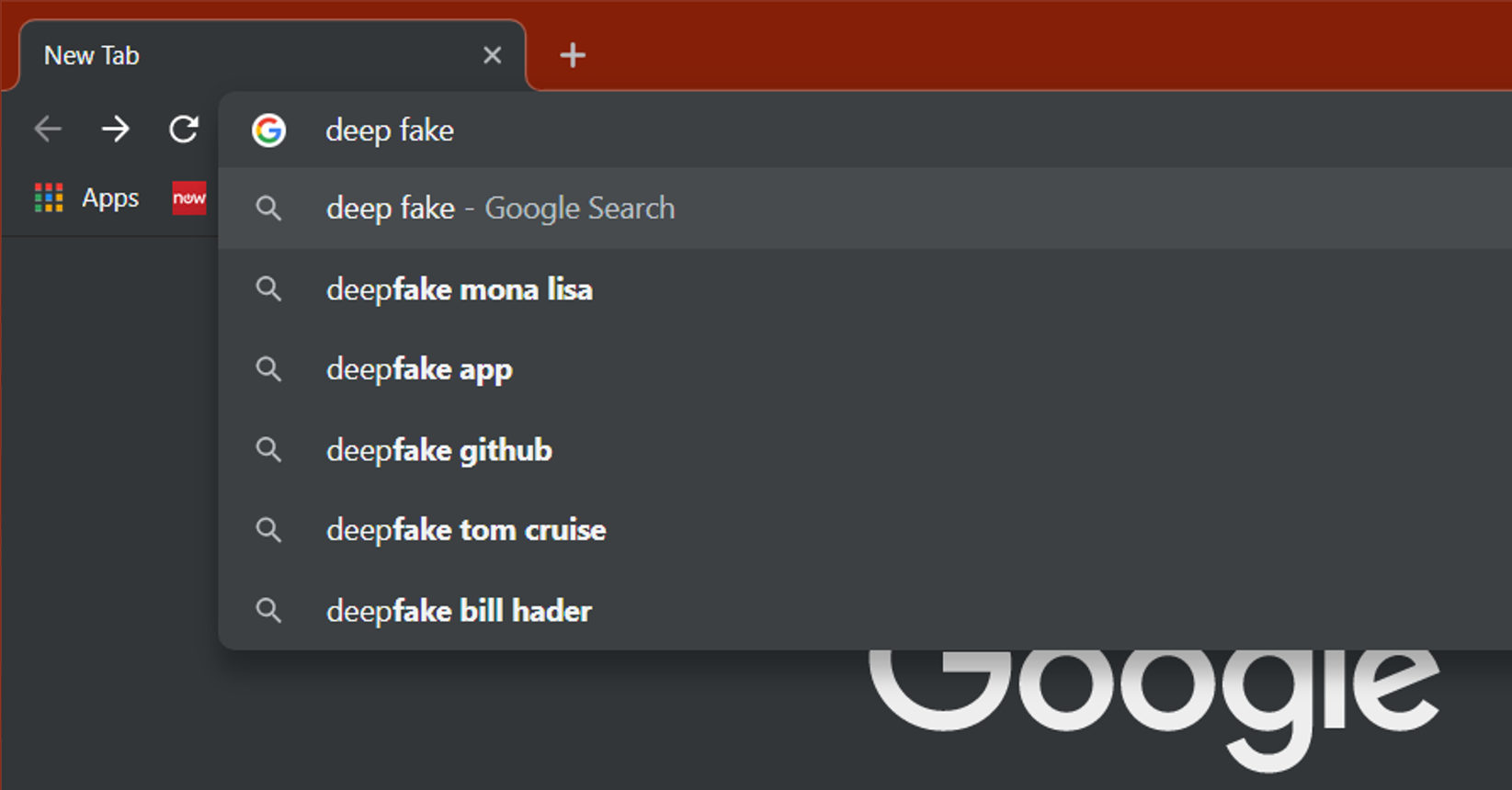 Collier & Kilgore | MAALL 2019
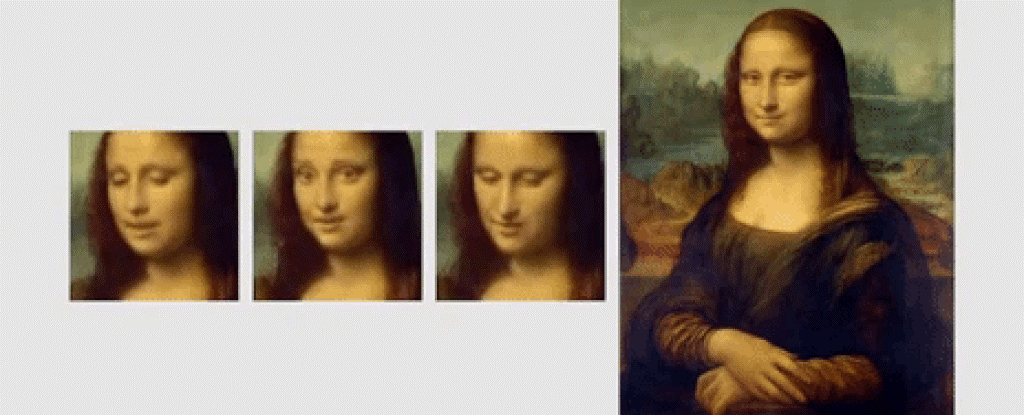 Collier & Kilgore | MAALL 2019
[Speaker Notes: https://www.youtube.com/watch?v=P2uZF-5F1wI]
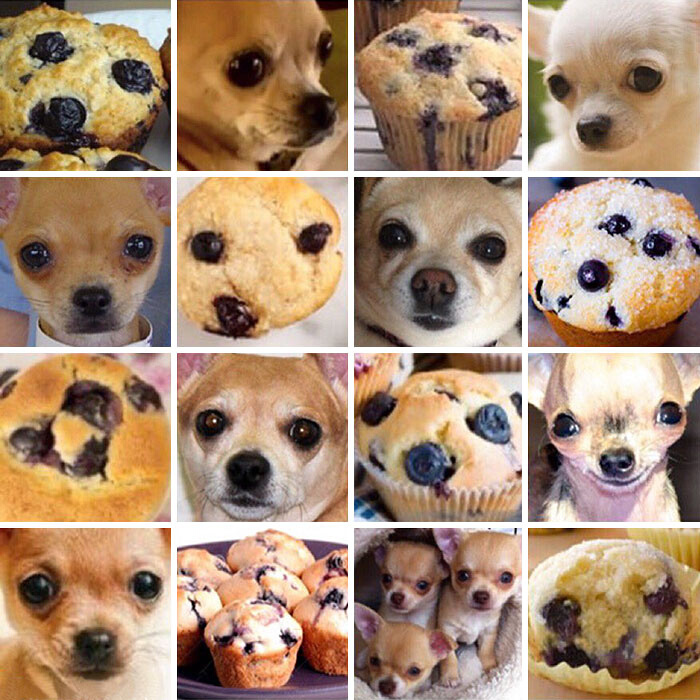 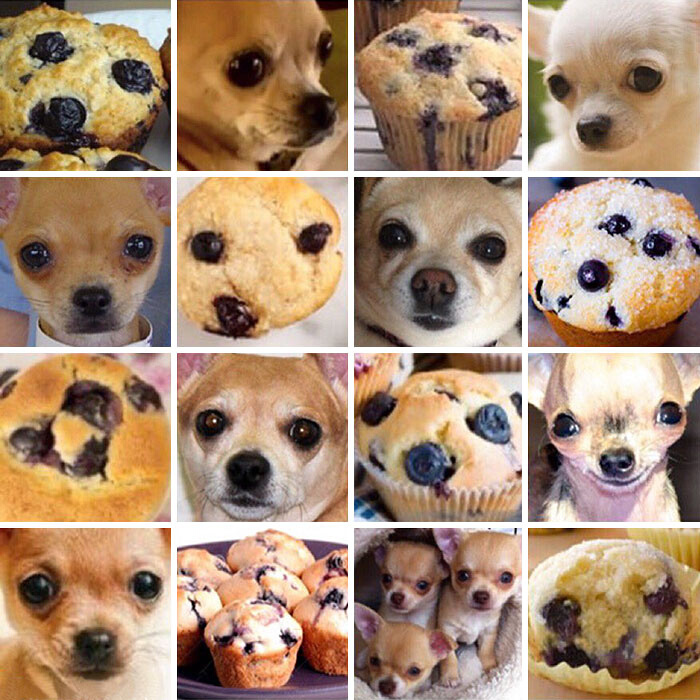 Collier & Kilgore | MAALL 2019
Perpetuating Discrimination
PHOTOS & COLOR FILM
FACIAL ANALYSIS
DEEP FAKES
APPLE WATCH
Deep fakes weaponized against women - pornography and harassment.
New Zealand's passport robot & Nikon Camera.

Color film designed for light-skinned people.
Determines heart rate based on how much light is absorbed through the skin.
AI systems fail to correctly analyze faces of darker-skinned women than that of lighter-skinned men.
Collier & Kilgore | MAALL 2019
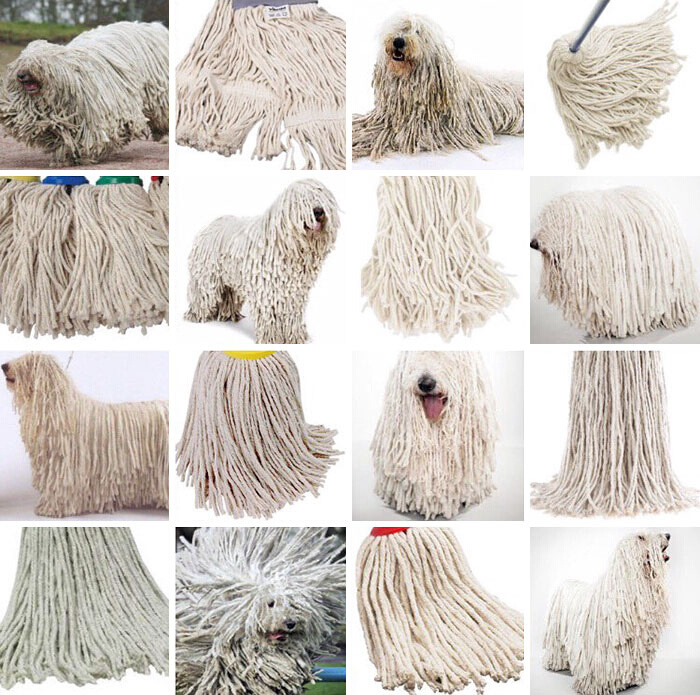 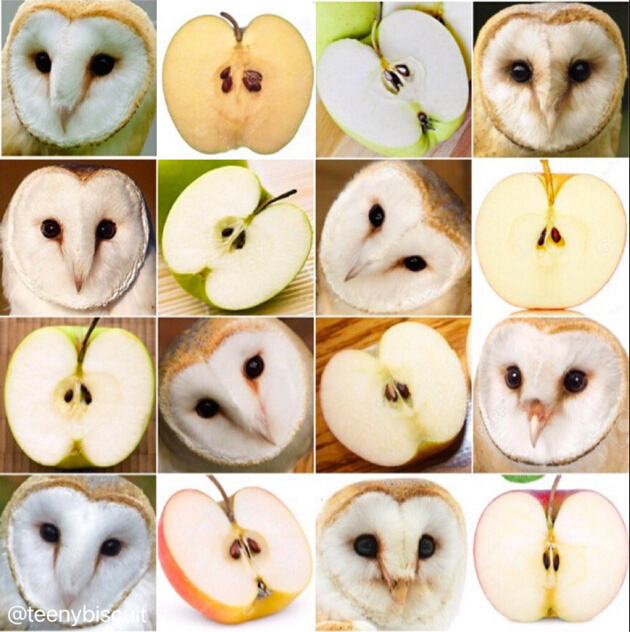 Collier & Kilgore | MAALL 2019
Numbers in the workplace
Diversity in the workplace
Regulating Humans:
Resolving Problems of AI
- ADDING A SINGLE PERSON CAN CREATE MORE ISSUES THAN IT SOLVES ("TOKENISM")
- BROADENING THE PERSPECTIVES IN THE WORKPLACE (DEMOGRAPHICS)

- SOME ISSUES MAY NOT OCCUR WITH MORE VOICES AT THE TABLE
Collier & Kilgore | MAALL 2019
Human Cognition 
is the ultimate 
"Black Box"
Collier & Kilgore | MAALL 2019
Misinformation
INFORMATIONAL
HOLES
UNREPRESENTED OR
UNDERREPRESENTED
DATA ENTRY
ERRORS
CONFIRMATION
BIAS
Collier & Kilgore | MAALL 2019
Misinformation
How does it impact us?
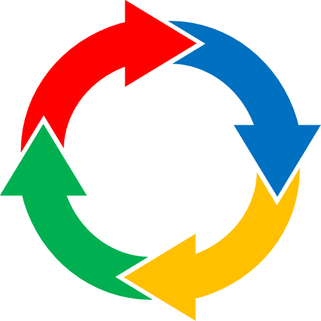 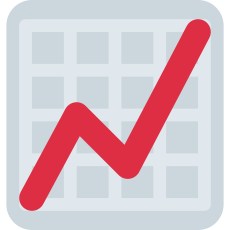 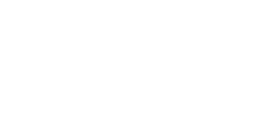 Affects and skews results & information.
Produces more of the same with AI as an intermediary.
Perpetuates human bias and compromises accuracy.
Collier & Kilgore | MAALL 2019
DISCRIMINATION & BIAS
Not just technical issues.
Determining
Bias
DISCRIMINATION IS PROHIBITED
American Law prohibits discrimination on protected classifications.
PROVE BIAS BY EXAMINING MOTIVATION
Disparate Treatment & Disparate Impact
Collier & Kilgore | MAALL 2019
U.S. Legislation
ILLINOIS
HB 2557
ILLINOIS
HB 3415 & 2991
NEW YORK
HB 7989
2019-2020 Session
Requires that applicants be notified that employers will use AI to analyze video interviews.

(Enacted)
Prohibits the use of predictive analytics to provide information on mailing addresses - relates to race/income.

(Introduced)
Requires the regulation of AI used for hiring to ensure that it is not discriminating.(Introduced)
Collier & Kilgore | MAALL 2019
40
"The identity data of magistrates and members of the judiciary cannot be reused with the purpose or effect of evaluating, analysing, comparing or predicting their actual or alleged professional practices."
France bans the use of 
Judicial Analytics.
30
20
10
0
Item 1
Item 2
Item 3
Item 4
Item 5
Implications?
Collier & Kilgore | MAALL 2019
Disenfranchisement
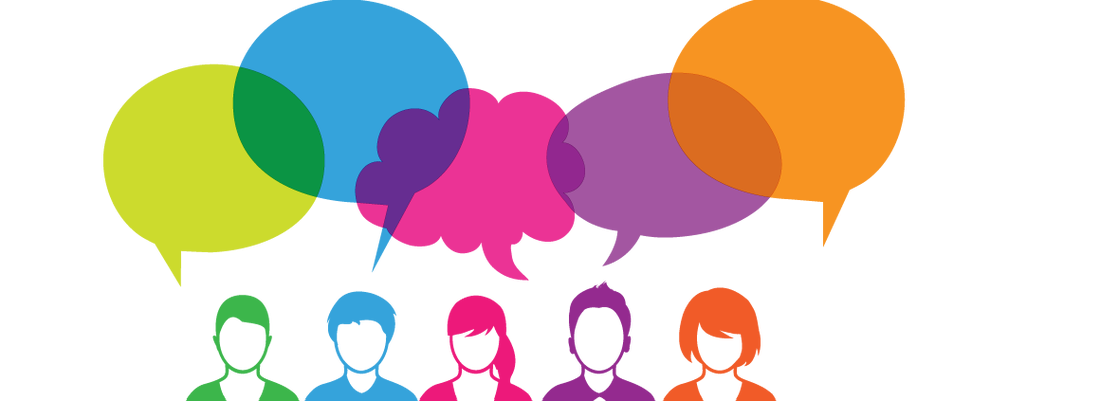 Whose voices are being stifled?
Collier & Kilgore | MAALL 2019
Who is using/creating AI?
Who is being hurt by the problems in AI?
Collier & Kilgore | MAALL 2019
AI is not biased...
It's a scapegoat.
Collier & Kilgore | MAALL 2019
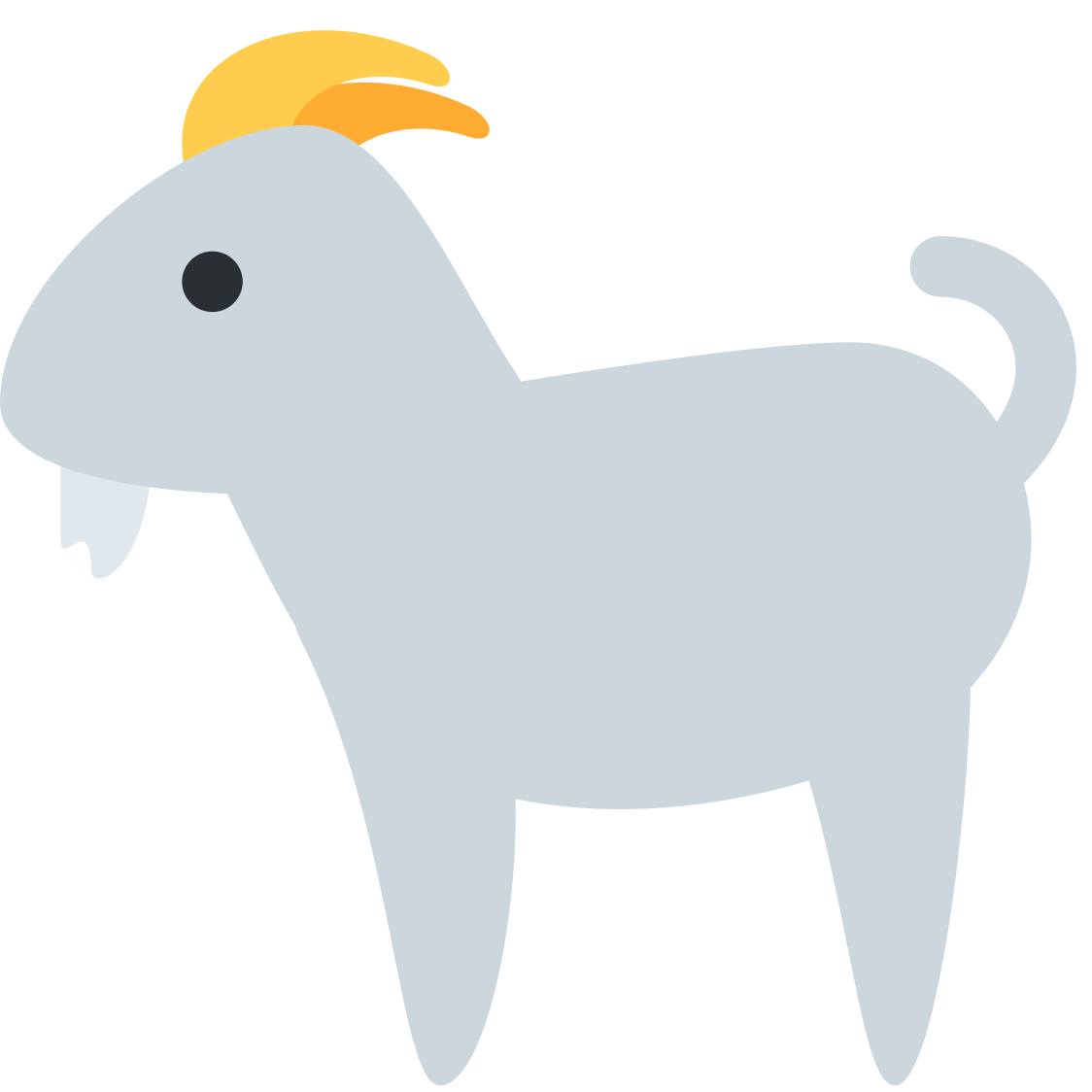 AI is not biased...
It's a scapegoat.
Collier & Kilgore | MAALL 2019
AI is not biased...
It's a scapegoat.
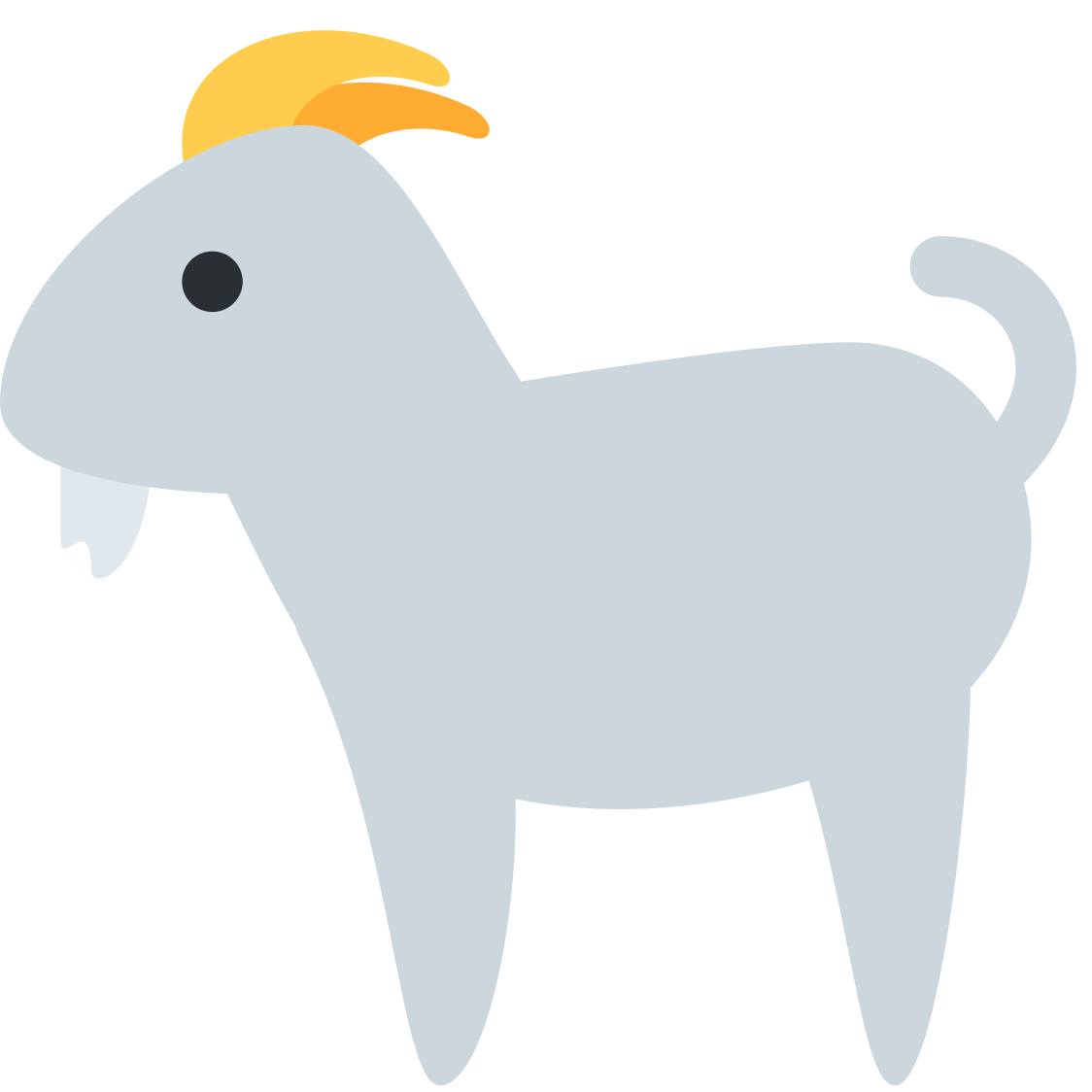 Collier & Kilgore | MAALL 2019
AI EXPOSES THE BIASES THAT EXIST WITHIN THE DATA.
Regulating Humans
RESOLUTION COMES FROM REGULATING PEOPLE, NOT JUST REGULATING AI.
INHERENT BIASES ARE EMBEDDED IN OUR CULTURE.
Collier & Kilgore | MAALL 2019
Therefore...
AI IS HUMAN.
Collier & Kilgore | MAALL 2019
Algorithm
Flowchart
"REALITY"
People create
Algorithms
Algorithms 
are biased
People
are biased
Perpetuates
Discrimination
Regulation
Disenfranchisement
Collier & Kilgore | MAALL 2019
Algorithm
Flowchart
ELIMINATING
ISSUES
X
People create
Algorithms
Algorithms 
are biased
People
are biased
X
X
Perpetuates
Discrimination
Regulation
Disenfranchisement
Collier & Kilgore | MAALL 2019
Algorithm
Flowchart
People create
algorithms
RESOLUTION
X
Algorithms 
are biased
X
People are
biased
Perpetuates
discrimination
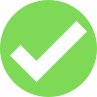 X
Disenfranchisement
Regulation
Collier & Kilgore | MAALL 2019
Gift or Burden
DUTY TO EDUCATE AND TRAIN
UNDERSTAND HOW AI FITS
IT'S THE LAW
Collier & Kilgore | MAALL 2019
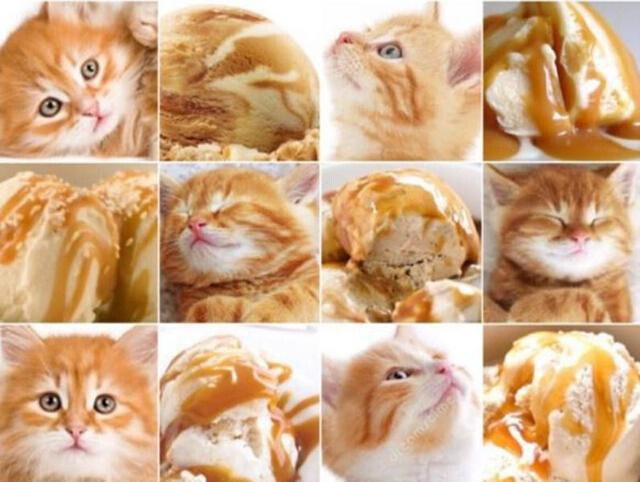 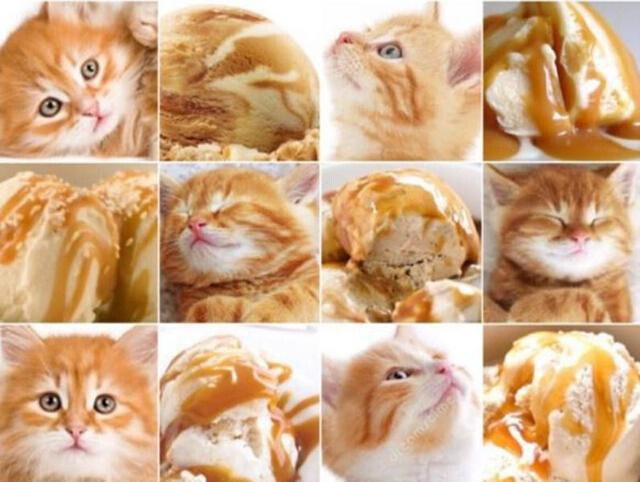 Questions? Comments?
LET US KNOW!
AUTUMN COLLIER                                    JILL L. KILGORE
ACollier@Littler.com
JLKilgore@Littler.com
Collier & Kilgore | MAALL 2019
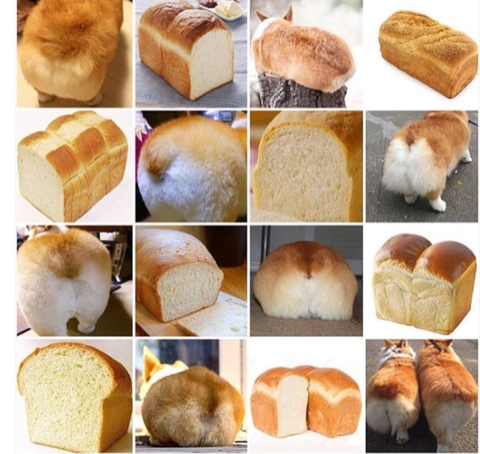 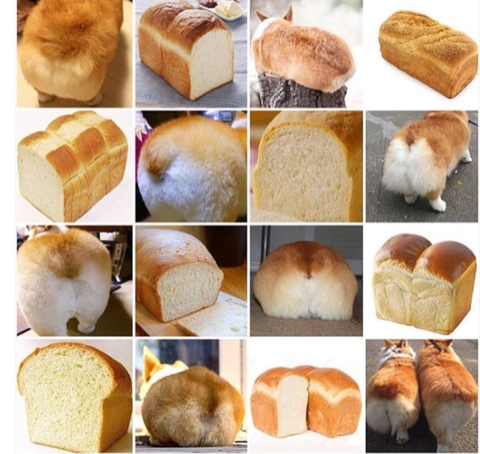 ollier & Kilgore | MAALL 2019